Planning, productivity, and career development
Annie Montemayor, M.A.
Career Counselor, Capella University | MCDA Board Member
Learning objectives
By the end of tonight, you’ll know:
How to create and implement a bullet journal
Why thoughtful and effective planning is an integral part of career development (both for ourselves and our clients)
How we can better support our under-resourced clients in their challenges with planning, scheduling, and prioritization
Will a Bullet Journal change my life and solve all my problems?
“…A planner won’t organize your life. You organize your life with the help of a planner. It doesn’t matter how fancy the cover or how many tabs or how much useful information is crammed into the margins; those things can’t organize your life for you…A planner is not your battle plan, it is the blank space where you write your battle plan.”
-Kelly Mantoan, This Ain’t the Lyceum blog
[Speaker Notes: Broader discussion about what we mean by “planning.” It goes deeper than just a to-do list, we are talking about time management, productivity, managing procrastination and a lot more. The bullet journal is a tool, but a lot of what we’ll talk about includes strategies that you implement in tandem with your bullet journal.

Who uses a planning system right now? What is it? Is it working for you?
What are your burning questions around this issue? What did you come here to learn tonight?
Do you see issues/challenges with you clients that you think more effective planning strategies could help with?

I wanted to be thoughtful about how I structured our conversation tonight because there are folks who really want to know about bullet journals, but I also think there’s a great conversation to be had about how planning in general intersects with career development and success and our role in helping under-resourced clients who have some unique challenges around this.]
Becker, K., Krodel, K., & Tucker, B. (2009). Understanding and engaging under-resourced college students : a fresh look at economic class and its influence on teaching and learning in higher education . Highland, TX: aha! Process, Inc.
What do we mean by under-resourced?
Becker, K., Krodel, K., & Tucker, B. (2009). Understanding and engaging under-resourced college students: A fresh look at economic class and its influence on teaching and learning in higher education . Highland, TX: Aha! Process, Inc.
[Speaker Notes: Understanding and Engaging Under-Resourced College Students and focuses on economic class which is becoming a bigger part of conversations around inclusion and equity, but still under-represented at times.]
What do we mean by under-resourced?
Becker, K., Krodel, K., & Tucker, B. (2009). Understanding and engaging under-resourced college students: A fresh look at economic class and its influence on teaching and learning in higher education . Highland, TX: Aha! Process, Inc.
[Speaker Notes: In regard to this conversation, these five may be most relevant, recognizing that there are a lot of intersections between these resources that can affect others


Does anyone have examples how these manifest for clients?


So some people may feel like teaching planning strategies  is outside the realm of student development, but the reality is that these are indeed career readiness skills. If our clients enter the workforce unable to manage their tasks, keep track of responsibilities, plan long-term, they’re going to have trouble and that’s why this is an issue of equity. If we’re serious about a more equitable workforce, a more equitable world, this is an issue to address and a skillset to build!]
Bullet Journal supply list
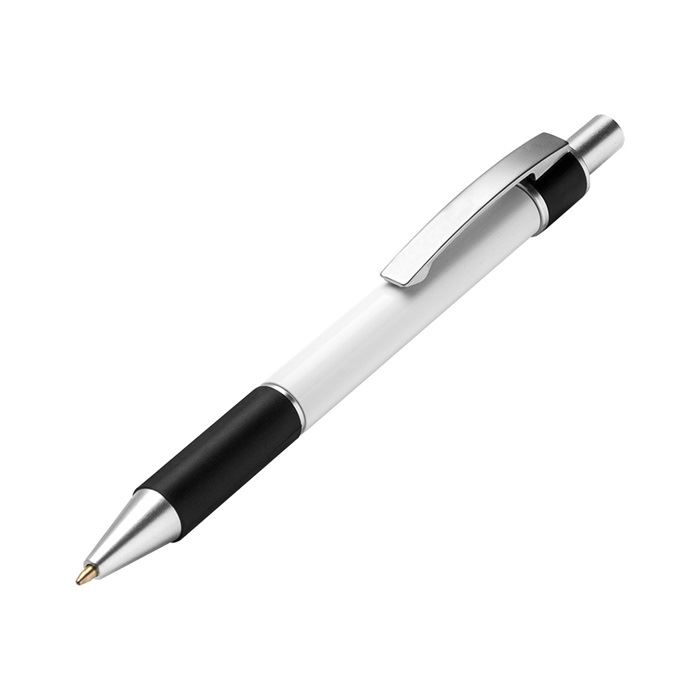 Basic setup and terminology
Index
Future/yearly log
Monthly log
Weekly log
Daily log
Collections
[Speaker Notes: The concept of setting it up as you go]
Symbols
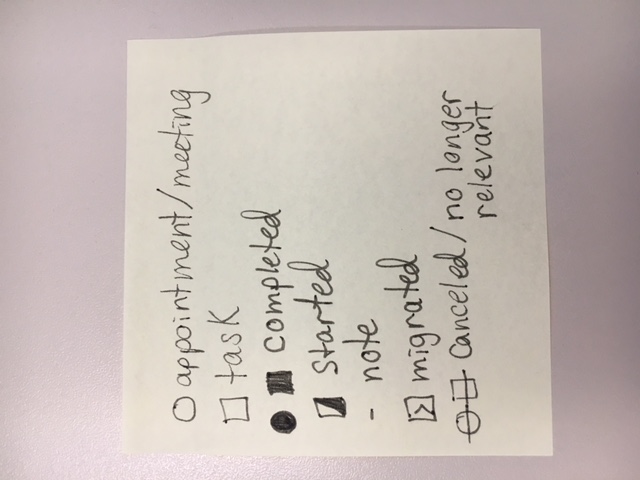 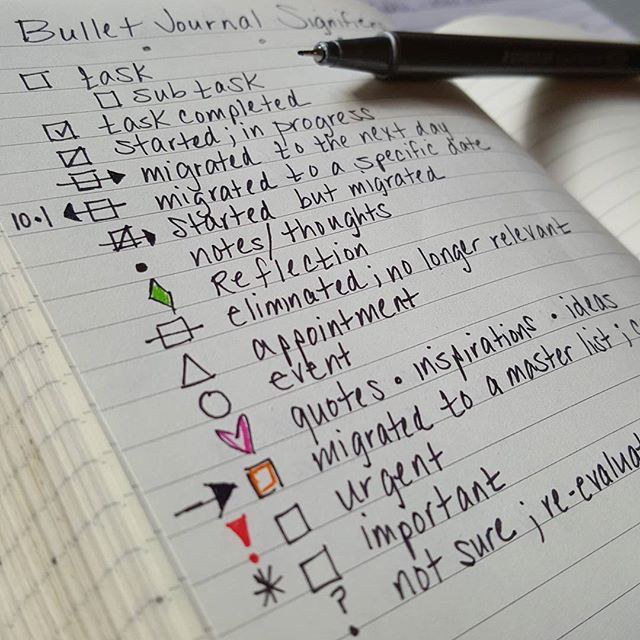 Index
How to find everything!
Future/yearly log
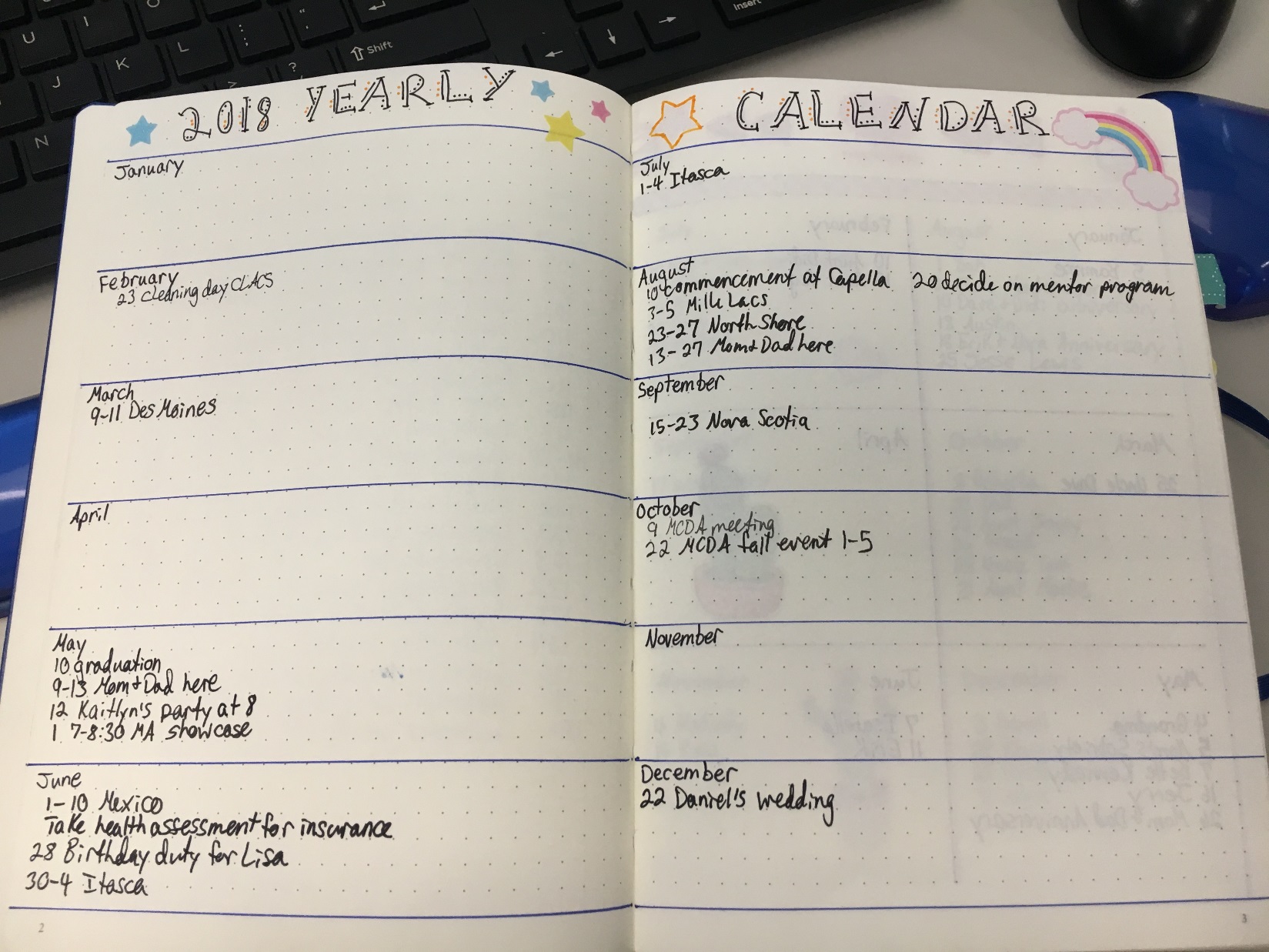 Keep track of vacations, conferences, weddings, etc.
Monthly log
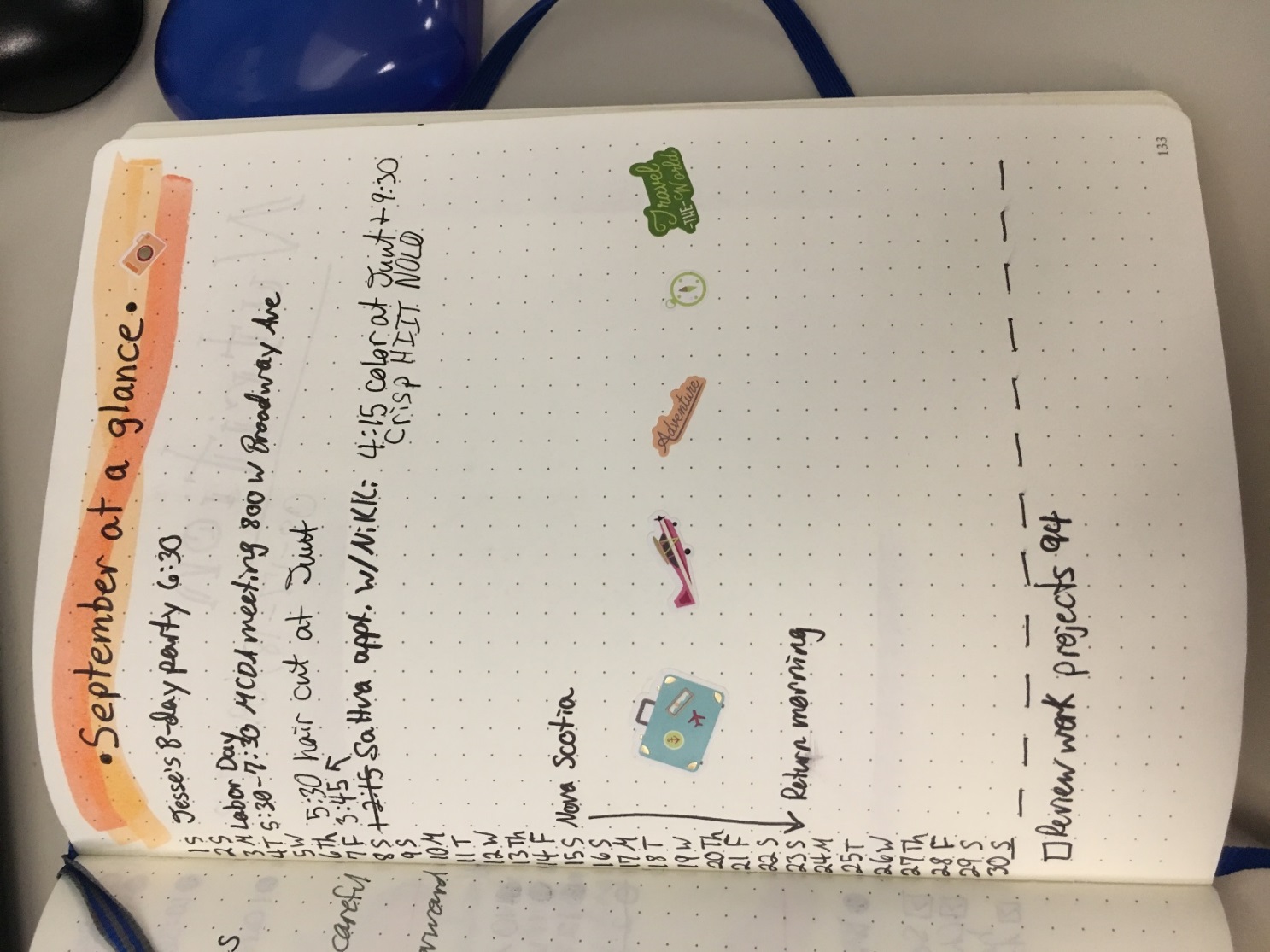 Pulled from your yearly log and later used to fill in weekly/daily log.
Weekly/daily log
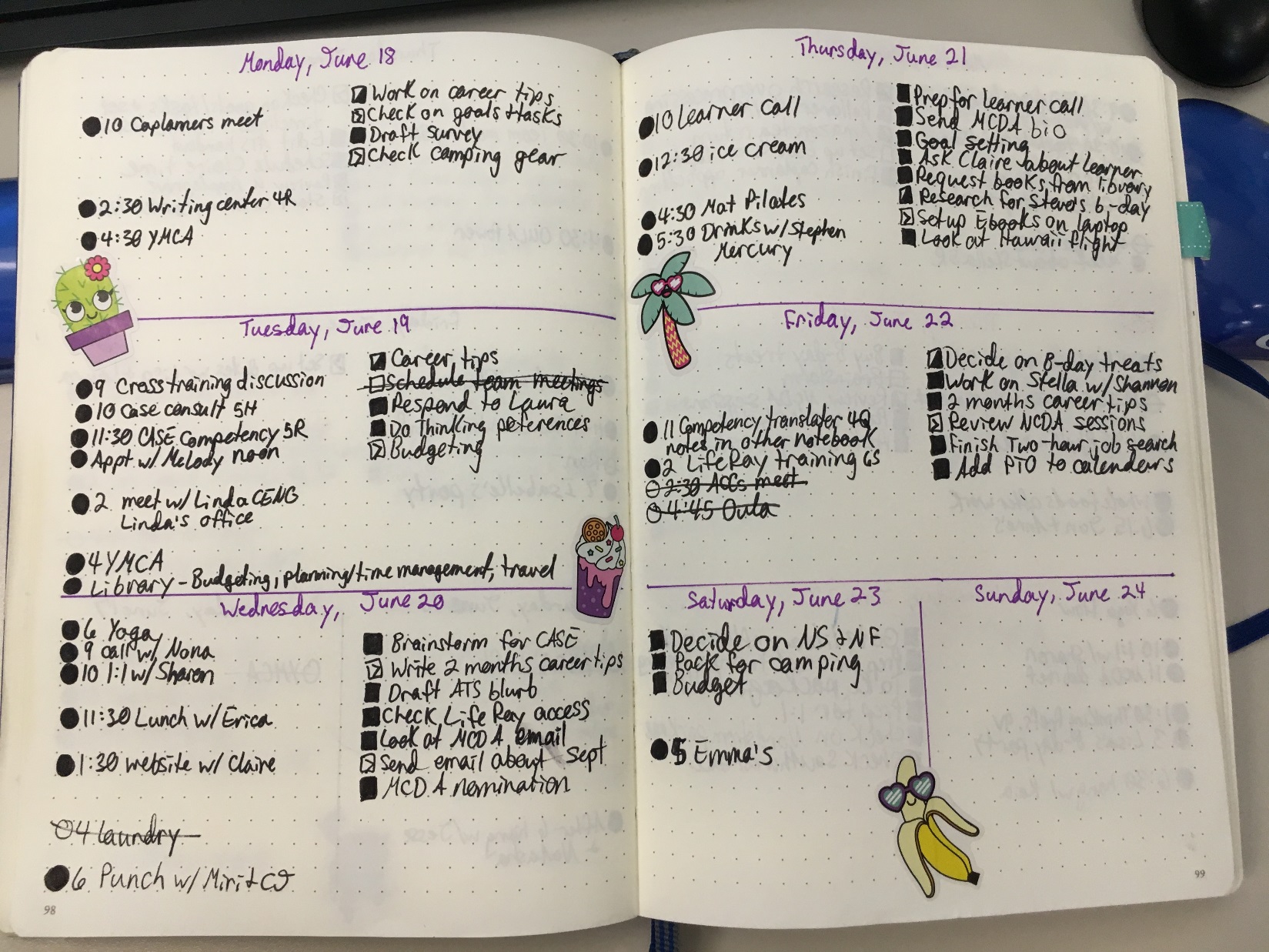 What you’ll tackle imminently.
Collections
These pages are scattered throughout your BuJo and you can find them via the index
Anything you’d like to keep track of
Collections
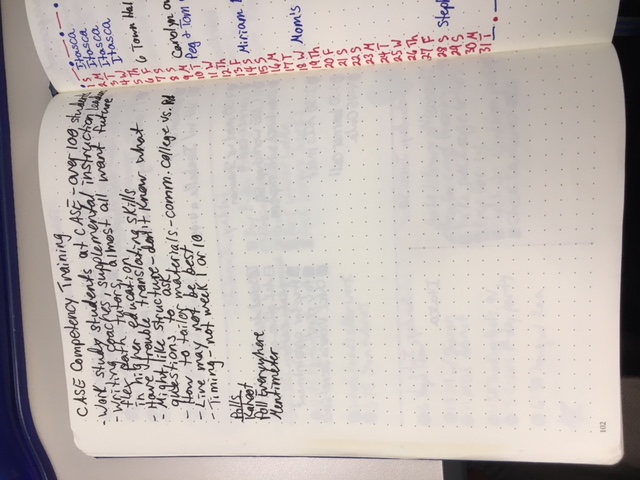 Meeting notes (later reviewed to develop new tasks/appointments)
Collections
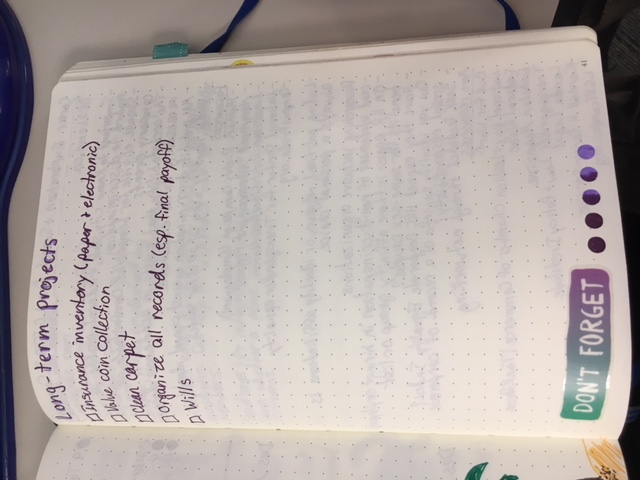 Long-term projects or goals
Collections
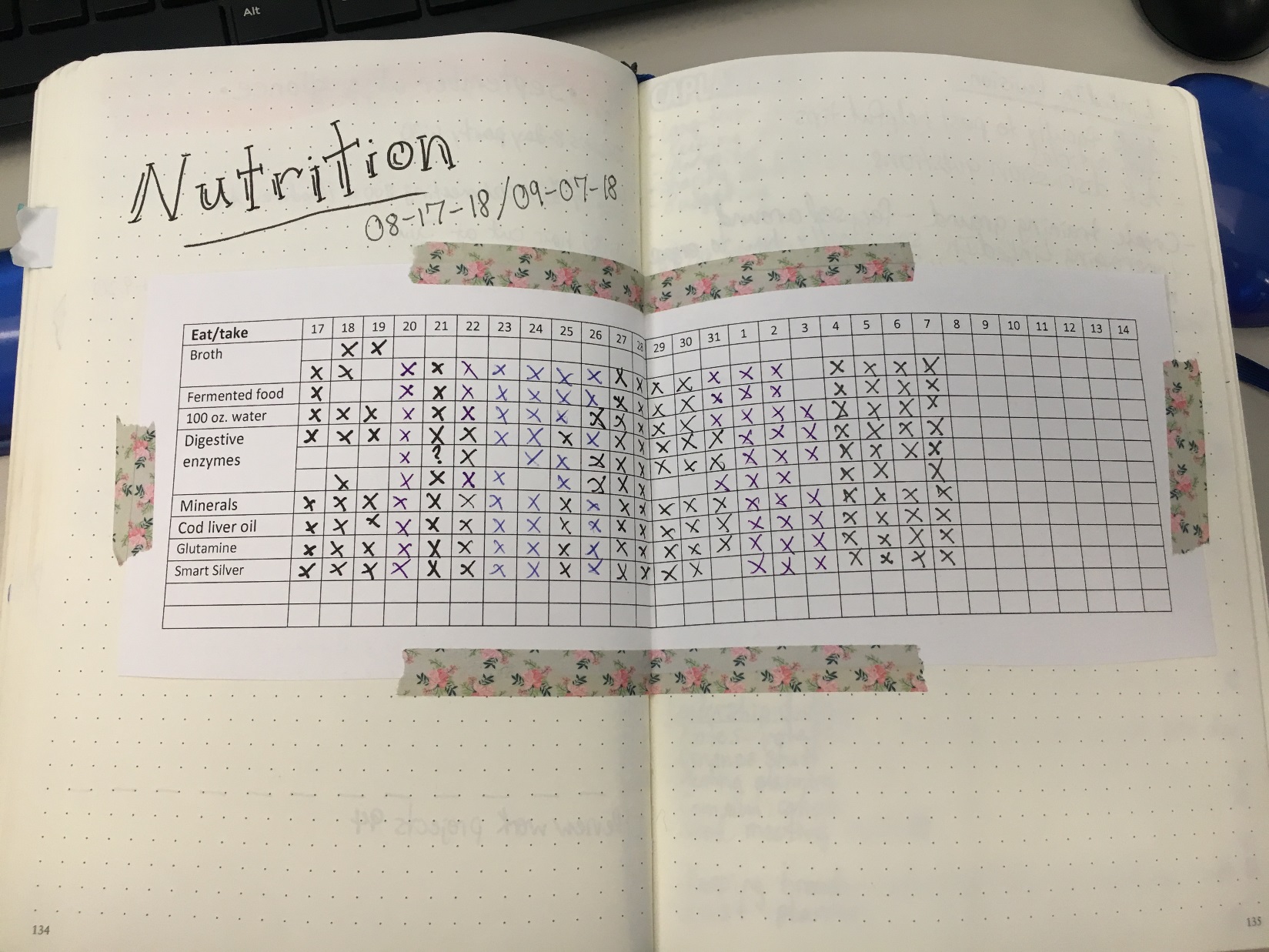 Trackers for exercise, nutrition, or anything else
Collections
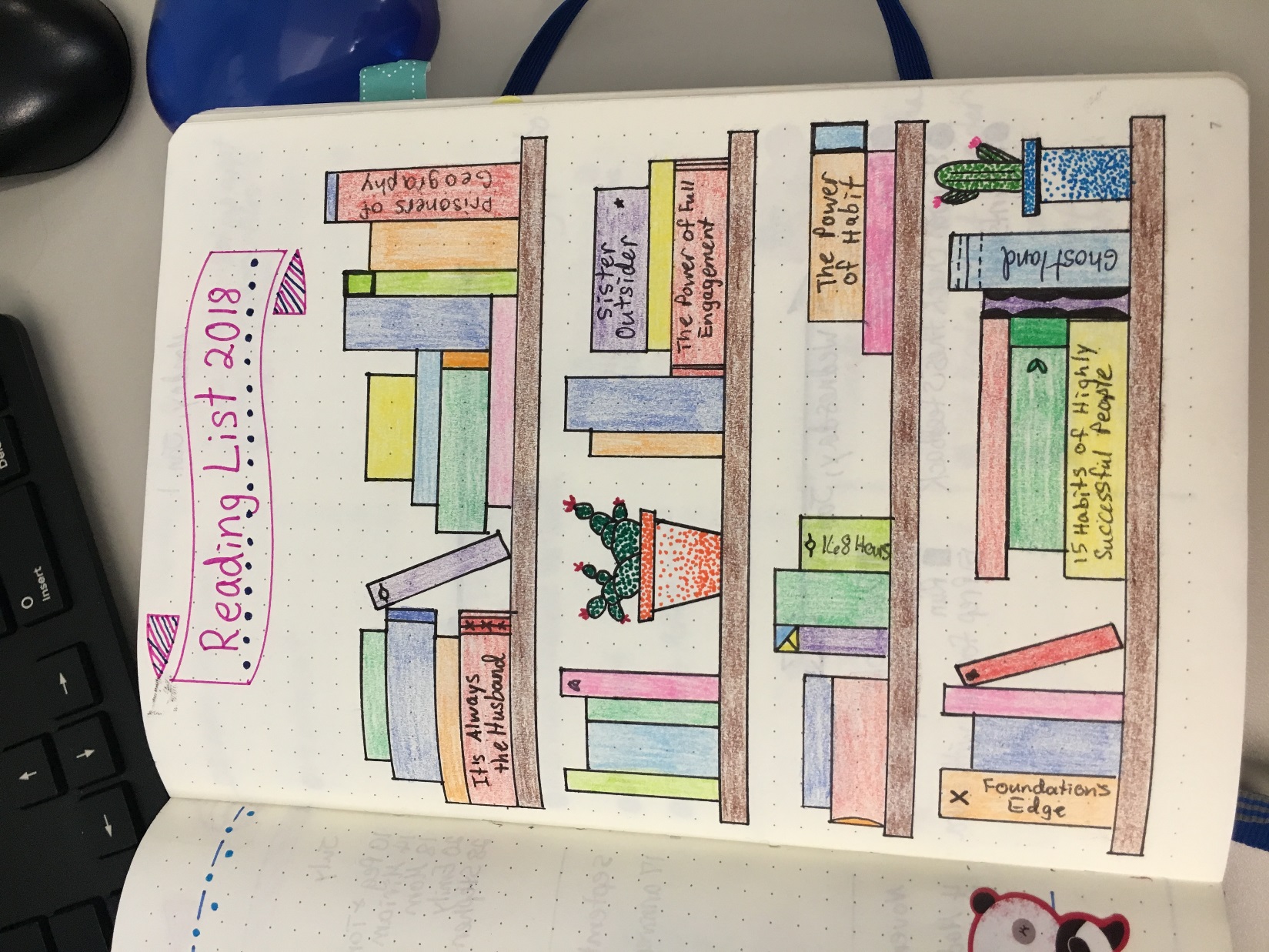 Books you’ve read or want to read
Collections
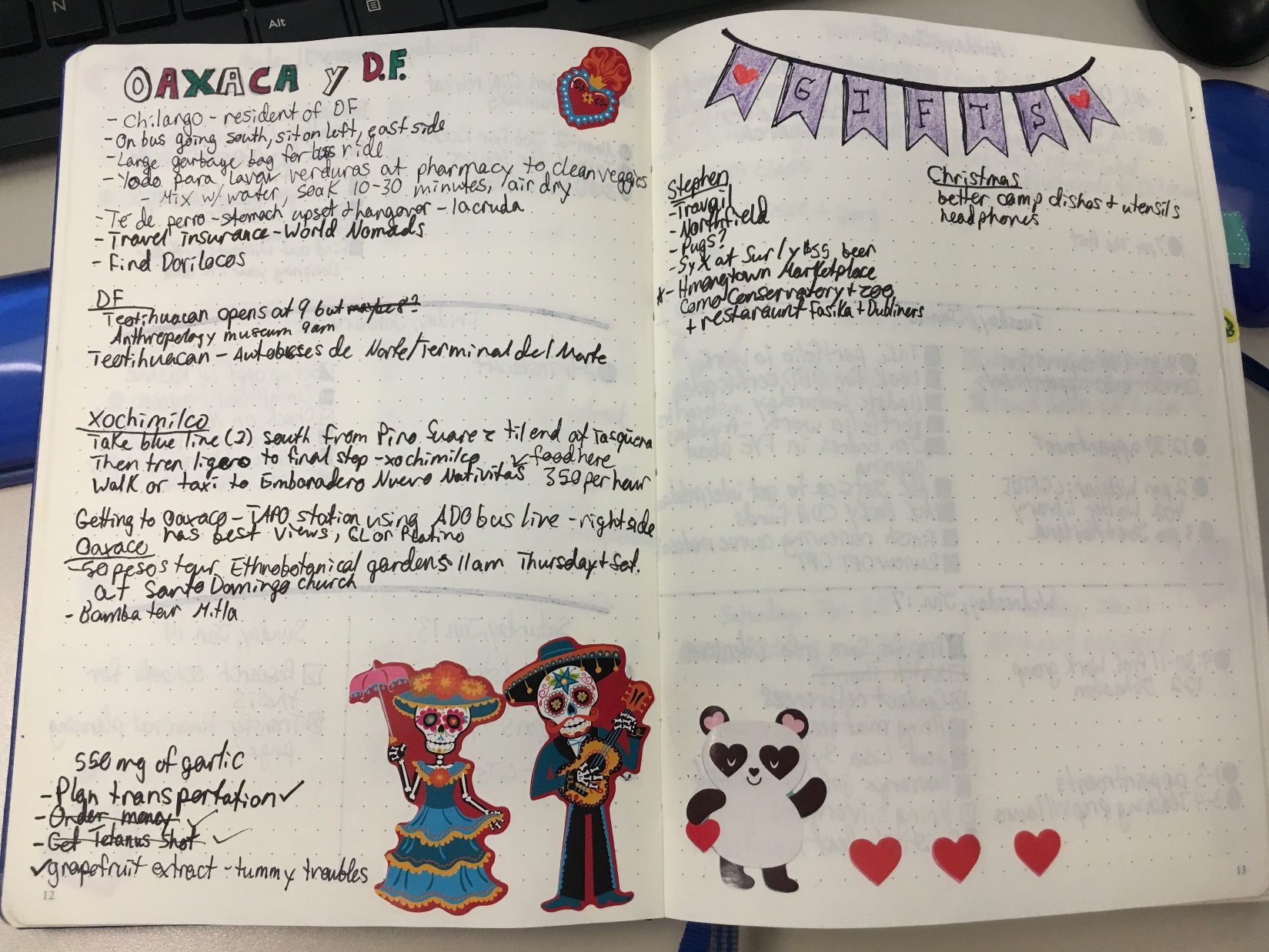 Travel plans or gift ideas
Pros of Bullet Journals
Cheap!
You get complete control over what’s included, how it’s set up, and how you use it. It can continually grow and change based on your needs.
Reduce stress: A portable notebook so you always have it with you when an idea or to-do crosses your mind.
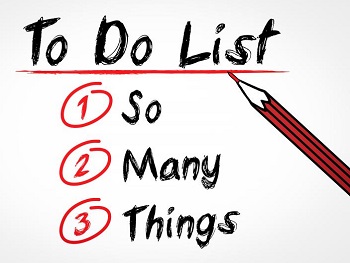 Cons of Bullet Journals
Pressure of perfection. “I’m not artistic enough!”
Can seem time-consuming, particularly when starting out.
Questions so far?
Next…
How do we use this with clients?
Drilling down:
Becker, K., Krodel, K., & Tucker, B. (2009). Understanding and engaging under-resourced college students : A fresh look at economic class and its influence on teaching and learning in higher education. Highland, TX: Aha! Process, Inc.
Step sheets
Becker, K., Krodel, K., & Tucker, B. (2009). Understanding and engaging under-resourced college students: A fresh look at economic class and its influence on teaching and learning in higher education. Highland, TX: Aha! Process, Inc.
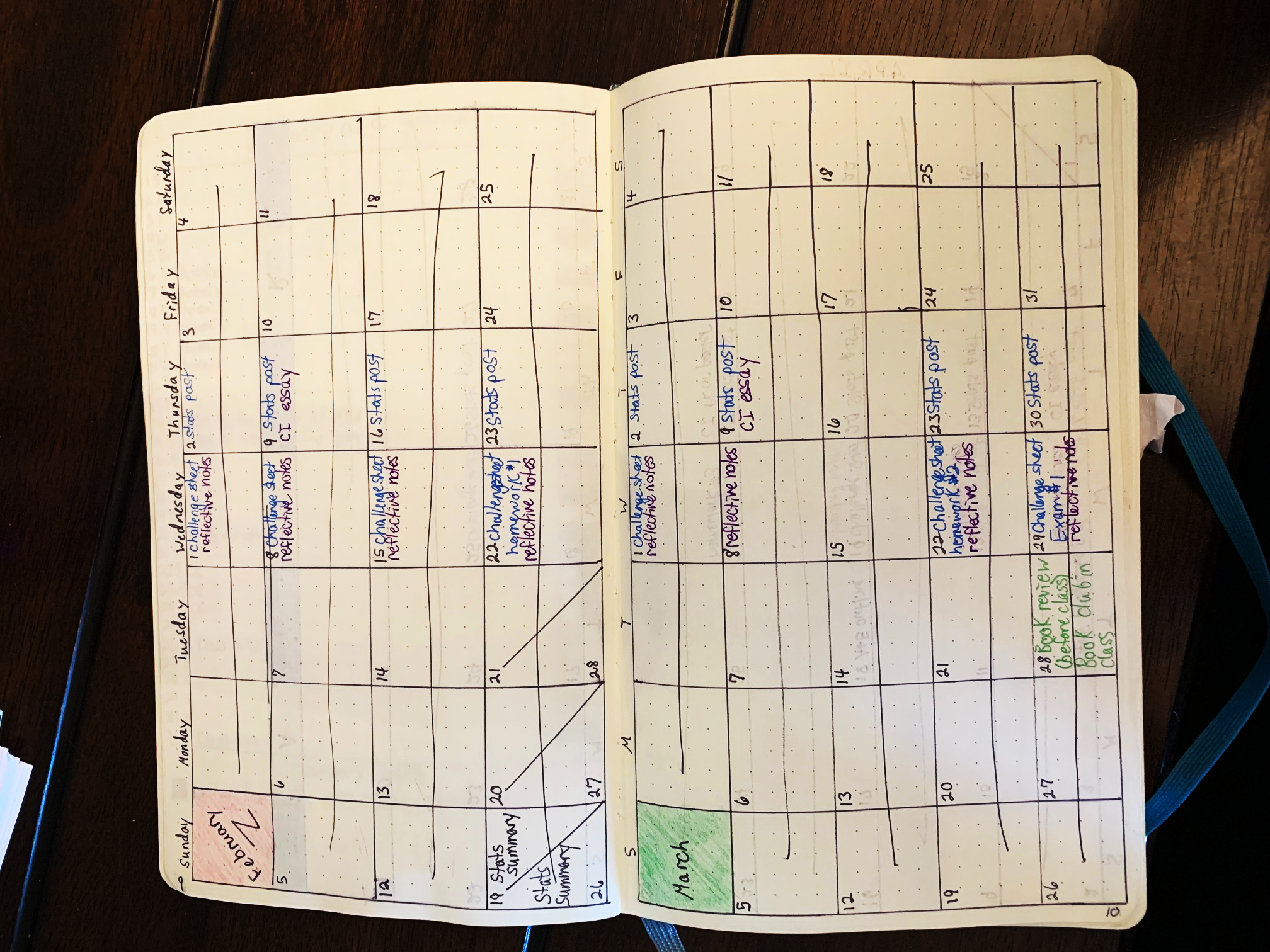 Example
Career Planning in a Bullet Journal
Bullet Journal for Career Planning
Additional resources
bulletjournal.com
Bullet Journaling for Beginners (and Impatient, Unartistic People Like Me)
Why You Procrastinate (It Has Nothing to Do With Self-Control)
Passion Planner
Bridges out of Poverty (Aha! Process)